Интеллектуальные сенсоры, 
системы мониторинга и превентивной диагностики
2017 год
О предприятии
2
АО «НПО автоматики» – одно из крупнейших приборостроительных предприятий Государственной корпорации «Роскосмос» по разработке и изготовлению систем управления и радиоэлектронной аппаратуры.

Полный цикл создания продукции: от разработки идеи до изготовления и сервисного обслуживания изделия.

Объем выпущенной в 2016 году продукции – 11 млрд. руб.
Доля гражданской продукции– 35%, план к 2020 году – 50%. 
Численность сотрудников 4465 человек, из них более 2000 ИТР.
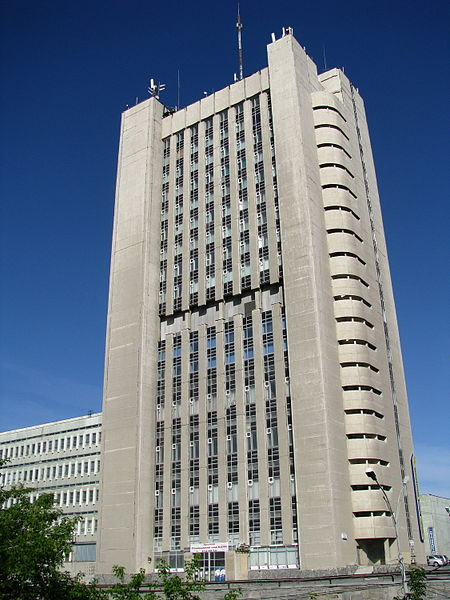 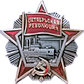 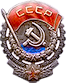 Основные направления деятельности
3
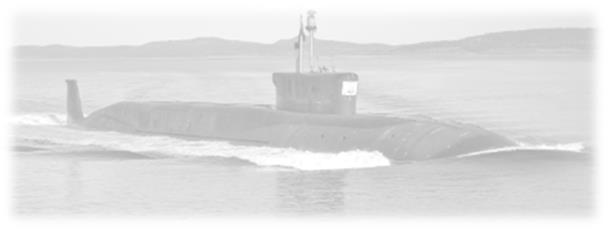 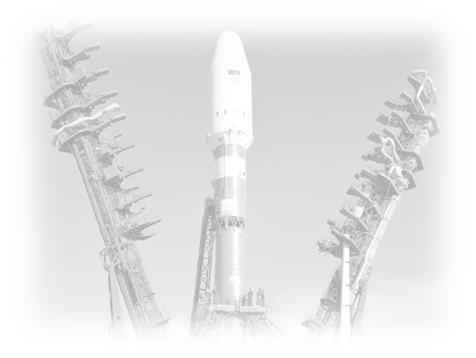 Разработка, производство, ремонт, гарантийное обслуживание систем управления ракет морского базирования
Системы управления РН «СОЮЗ-2».
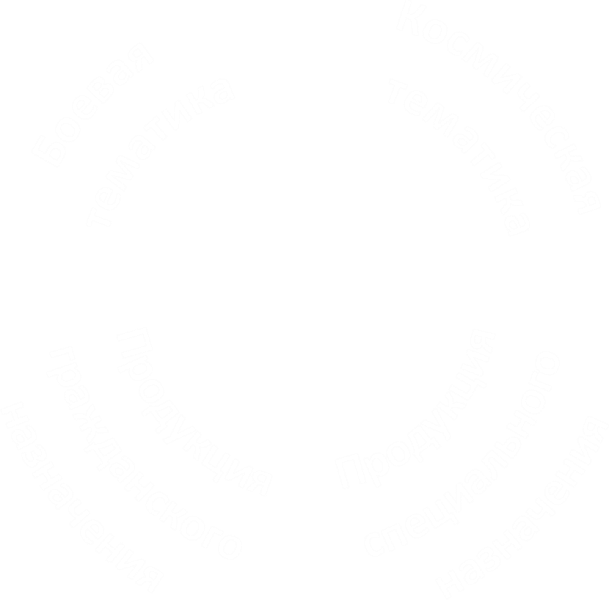 Услуги по подготовке к запуску и пуску ракет космического назначения «СОЮЗ-2» (Плесецк, Байконур, Куру, Восточный)
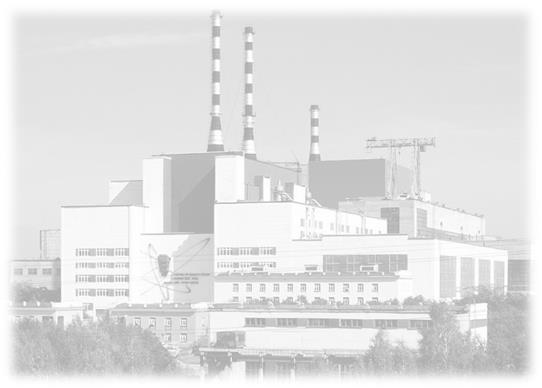 Системы управления для автоматизации объектов в энергетике, на транспорте, ЖКХ,            ТЭК и др. отраслях
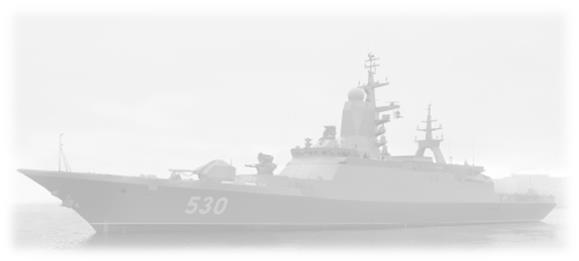 Датчики и компонентная база
Приборная продукция, датчики и компонентная база
Автоматизированные системы управления для ВМФ
Проектная деятельность и прочие услуги
Надежная и безопасная работа ГРС
4
• Эффективная и безопасная эксплуатация ГРС в строгом соответствии с требованиями действующей нормативной документации
• Установление фактического технического состояния ГРС путем выполнения работ по комплексному диагностическому обследованию (КДО) ГРС, а также проведение регулярного оперативного контроля
• Своевременное и качественное проведение ремонтных работ с использованием современного автоматизированного технологического оборудования и материалов
• Безотлагательное выполнение противоаварийных мероприятий
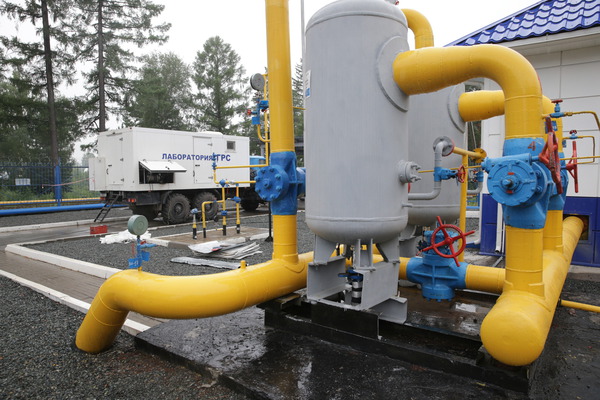 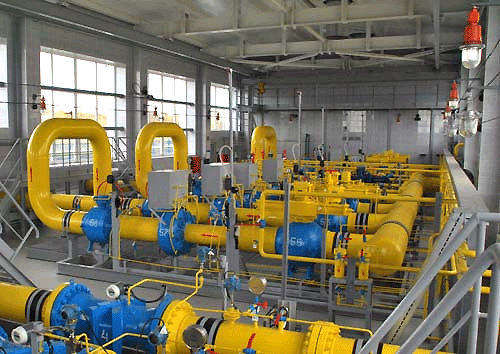 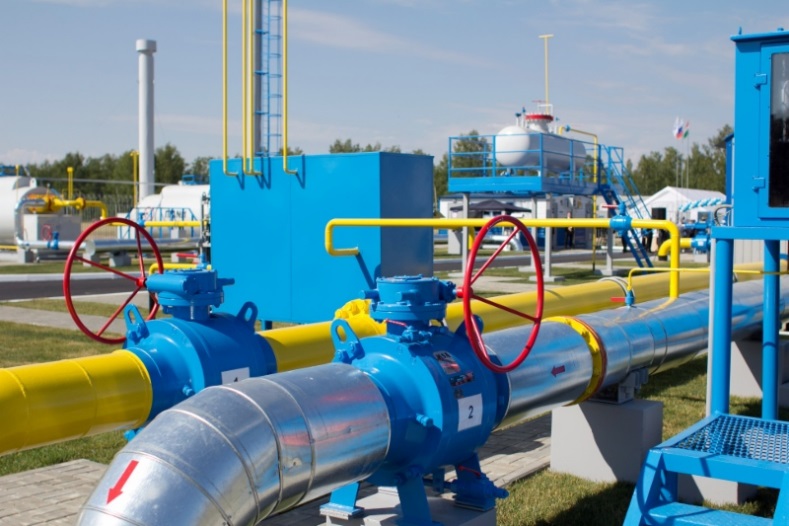 Классическая диагностика технического состояния.
5
Диагностика – оценка текущего состояния оборудования с целью предупреждения аварийного выхода из строя трубопроводов и оборудования, определения их технического состояния, продления (установления) сроков безопасной эксплуатации, обеспечения надежности и безопасности объектов

Виды диагностики:
Параметрическая диагностика
Диагностика неисправностей
Превентивная диагностика
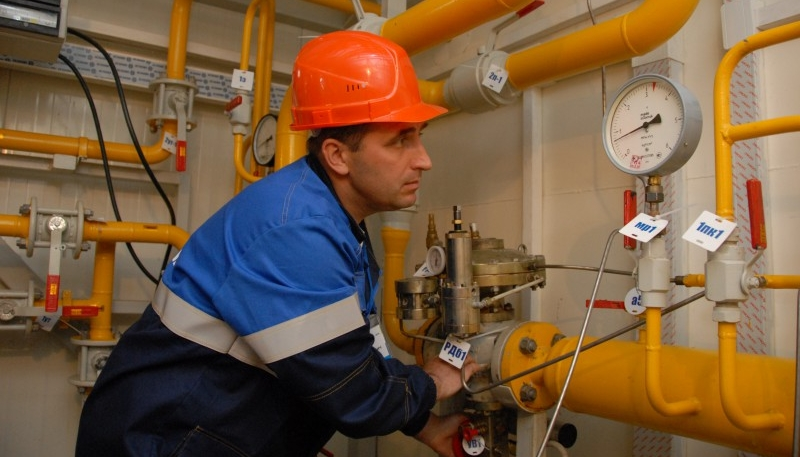 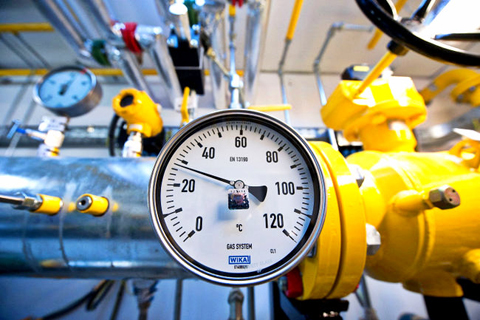 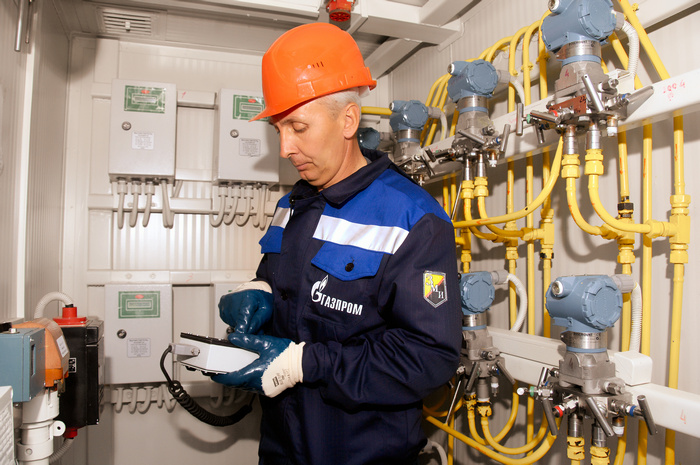 Классическая диагностика технического состояния.
6
Недостатки:

Необходимость развития математического аппарата и аналитических моделей для оценки и прогнозирования технического состояния оборудования
Необходимость развития технических средств (датчики, преобразователи, контроллеры)
Высокая стоимость внедрения и эксплуатации
Отсутствие единых протоколов обмена данными между структурными элементами
Превентивная диагностика технического состояния.
7
Превентивная диагностика — это обнаружение всех потенциально опасных дефектов на ранней стадии развития, наблюдение за их развитием и на этой основе перспективный прогноз технического состояния производственного комплекса
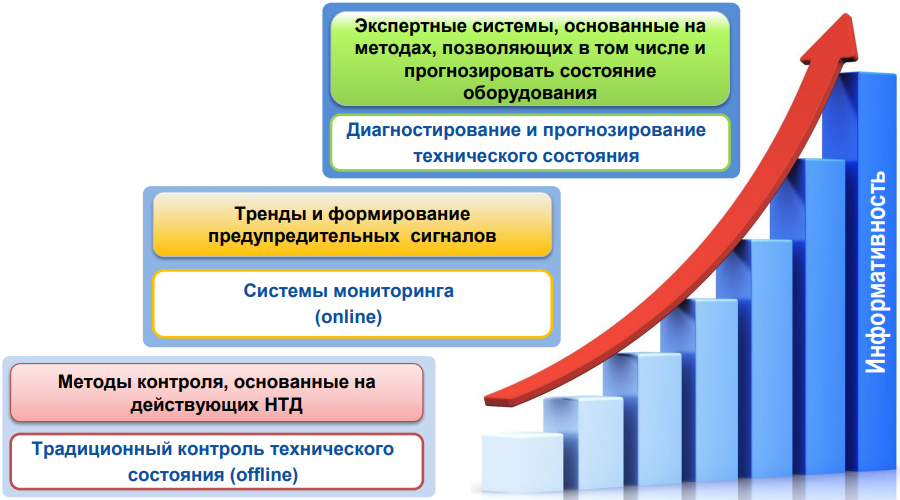 Превентивная диагностика технического состояния.
8
Есть рабочие значения с датчиков в штатных режимах работы

Есть формулы, связывающие некоторые значения (математическая модель)

Ведется контроль трендов отклонения датчиков и математической модели от штатных режимов работы
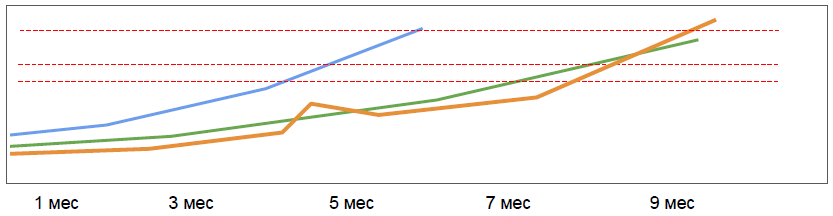 Превентивная диагностика технического состояния. Нейросеть
9
Обучается на штатных режимах работы (данные с установленных датчиков АСУ ТП, и дополнительных фоновых датчиков)

Режимов может быть много – нейросеть сможет их различать

Может быть обучена новым режимам работы

Вычисляет индекс «нормальности» поведения как для всей модели, так и для отдельных датчиков (с учетом математической модели)

Позволяет получить модель оборудования без глубоких знаний об устройстве и принципах работы оборудования
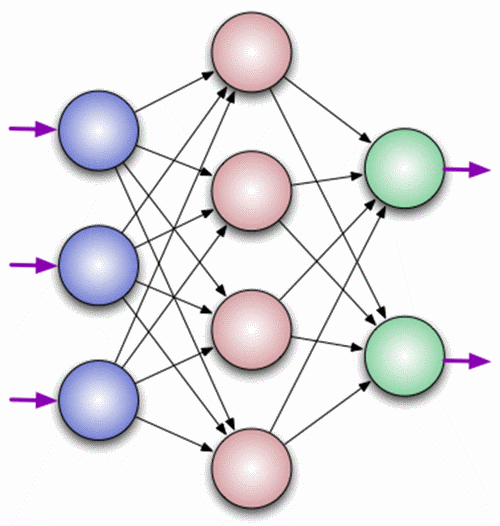 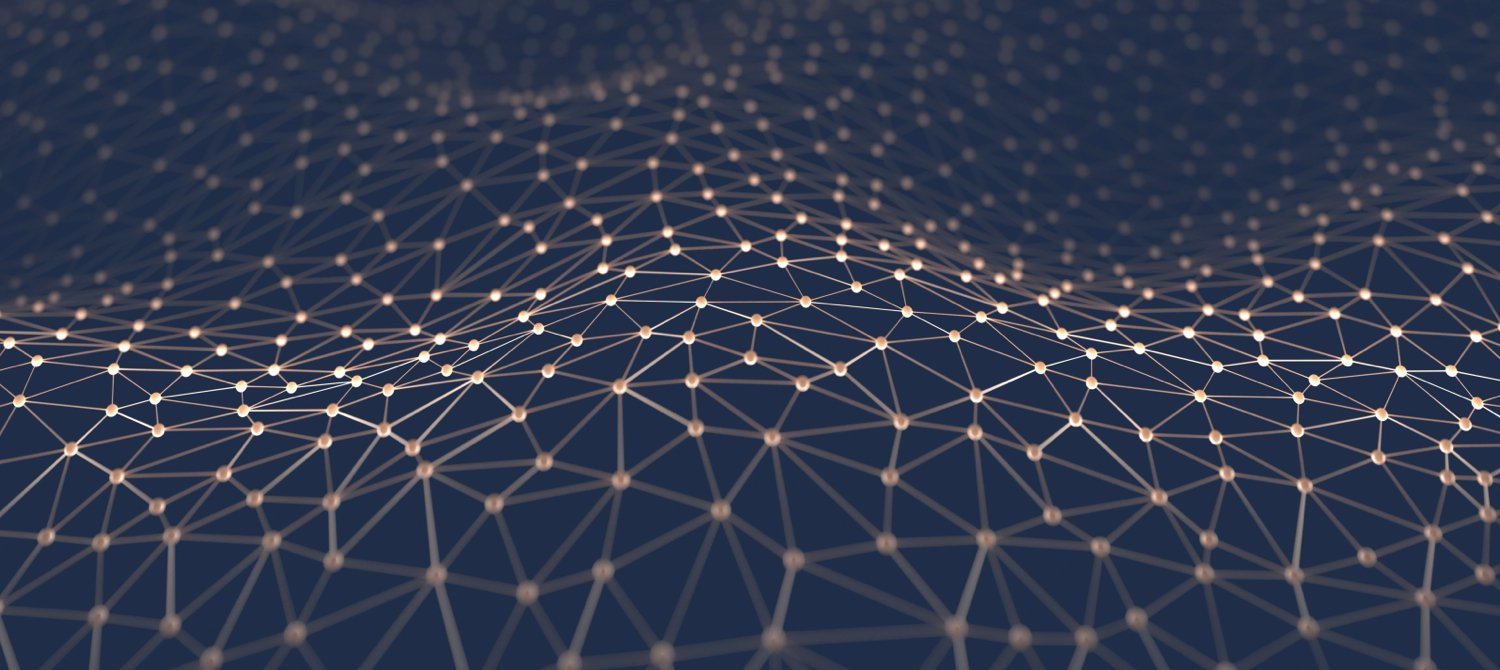 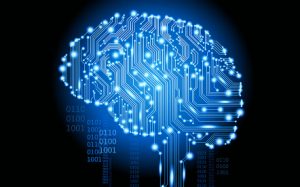 Превентивная диагностика технического состояния.
10
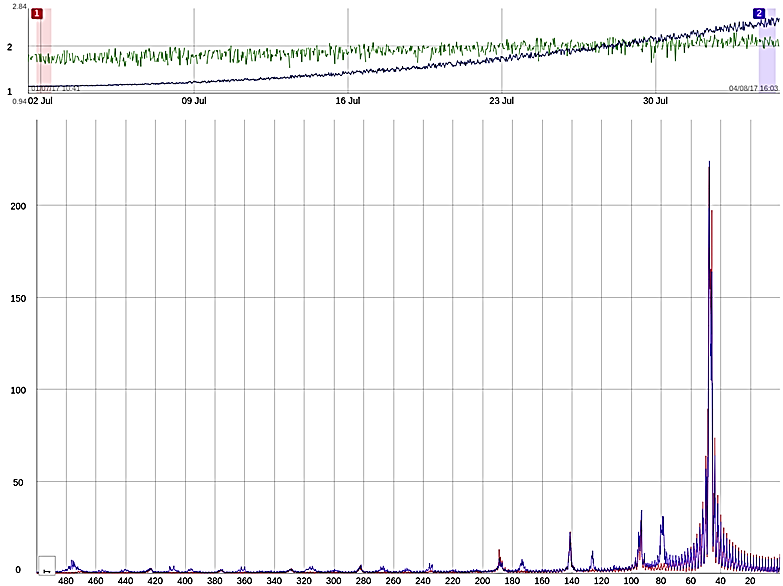 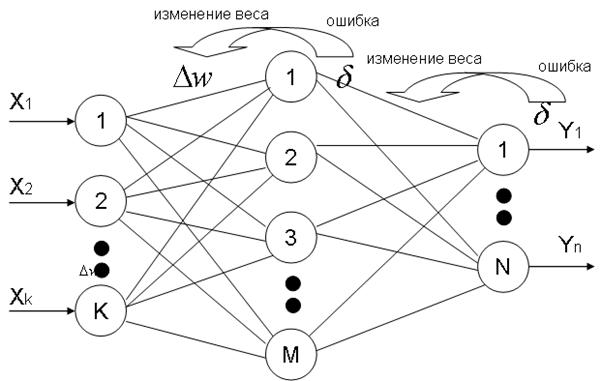 Превентивная диагностика технического состояния.
11
Достоинства:

Способность разворачиваться на незнакомом оборудовании (Любой процесс, любое оборудование, любая отрасль).
Регистрация трендов развития «неисправности» как системы в целом, так и отдельных ее узлов. 
Перевод отказов из категории внезапных в категорию прогнозируемых.
Оптимизация логистики запчастей (своевременный заказ) и сокращение времени неплановых простоев.
Перспективные разработки в области сенсорики
12
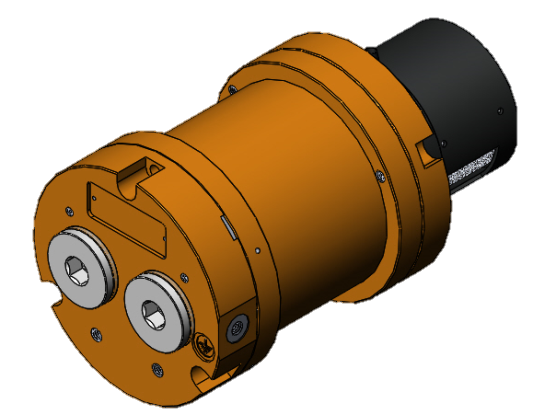 Газоанализатор стационарный взрывозащищённый оптический
Волоконно-оптические датчики давления, температуры и вибрации для газовых и нефтяных скважин
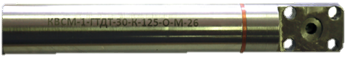 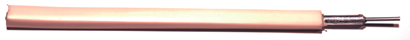 Волоконно-оптическая система мониторинга и охраны трубопроводов от врезок и искусственных повреждений (эффект Рамана)
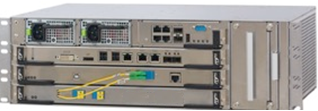 Спасибо за внимание!